Ag Literacy Strategic Planning Process
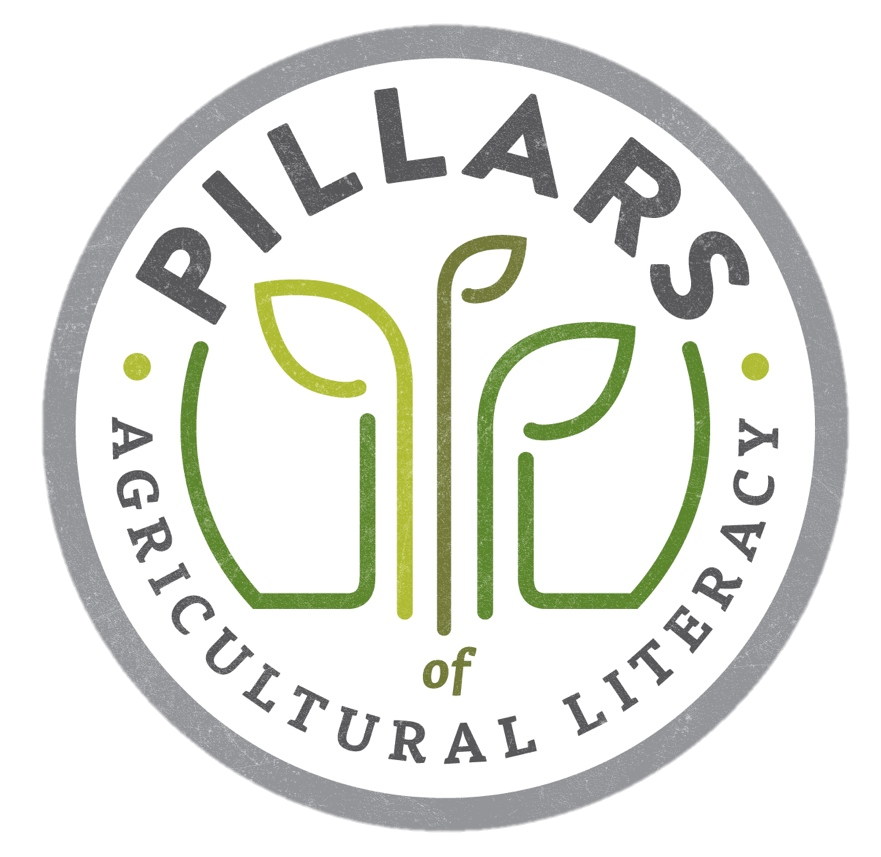 (Your organization)
(Presenter)
(Date)
Central Question:
How do we ensure our investment in ag literacy efforts yields results?
Pillars of Ag Literacy
Background 
Shaped by the needs of the ag industry
Informed by academic research
Developed and adopted by American Farm Bureau Foundation for Agriculture in 2012
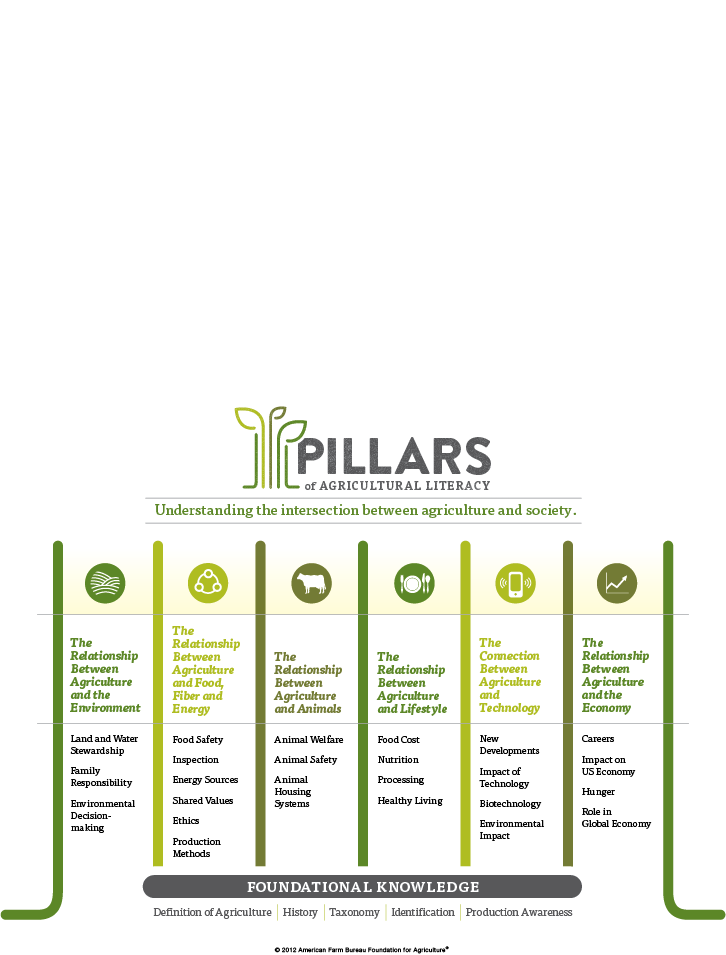 Begin With the End in Mind
Our Process
Step 1 – Gather Input and Prioritize Efforts
Have Leaders/Key Stakeholders Complete Survey
Summarize and Analyze Results
Establish Priorities and Opportunities for Future Ag Literacy Efforts
Step 2 – Catalog and Review Current Efforts
List current ag literacy events and materials in worksheet and summarize relative success
Map each to Pillar, audience, and engagement method
Step 3 – Develop Strategic Plan for Future Ag Literacy Efforts
Determine which activities to keep, modify and/or replace
Develop schedule and plan
Communicate new strategic plan with others